Table Tennis
Fault Serve Detection
Group 9: Shraddha Dangi, Katelyn Riehl, Vishesh Verma
May 3, 2017
‹#›
Objective
Problem :
Service in competitive doubles in table tennis can lead to a lot of controversy. 
Arguments often break out over whether the serve was “in” or “out”
Solution :
A table tennis fault serve detector which will determine whether the serve was valid.
‹#›
‹#›
Physical Design
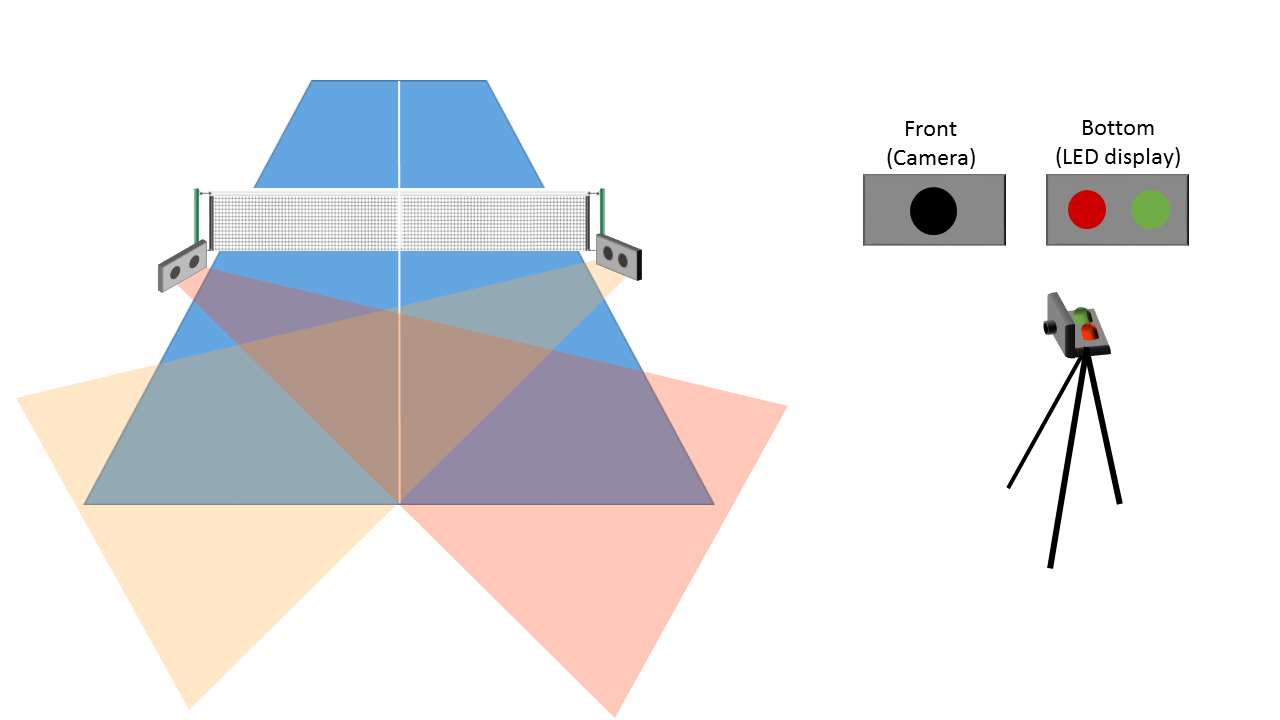 ‹#›
Figure 1: Physical design
Camera’s View of Table
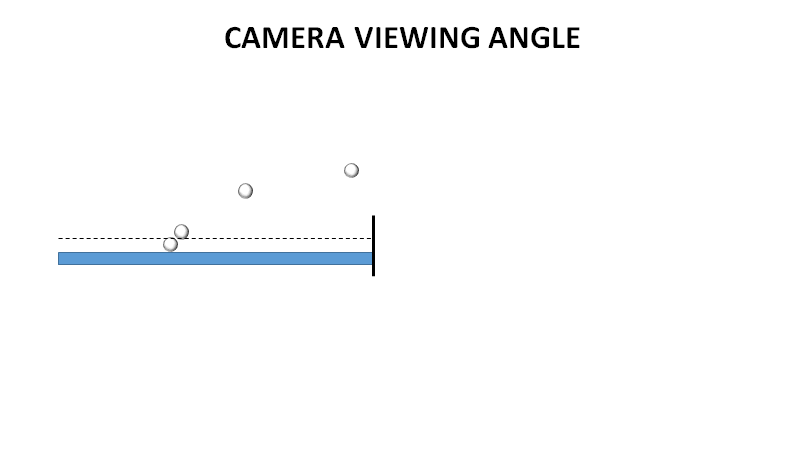 ‹#›
Figure 2: Camera view
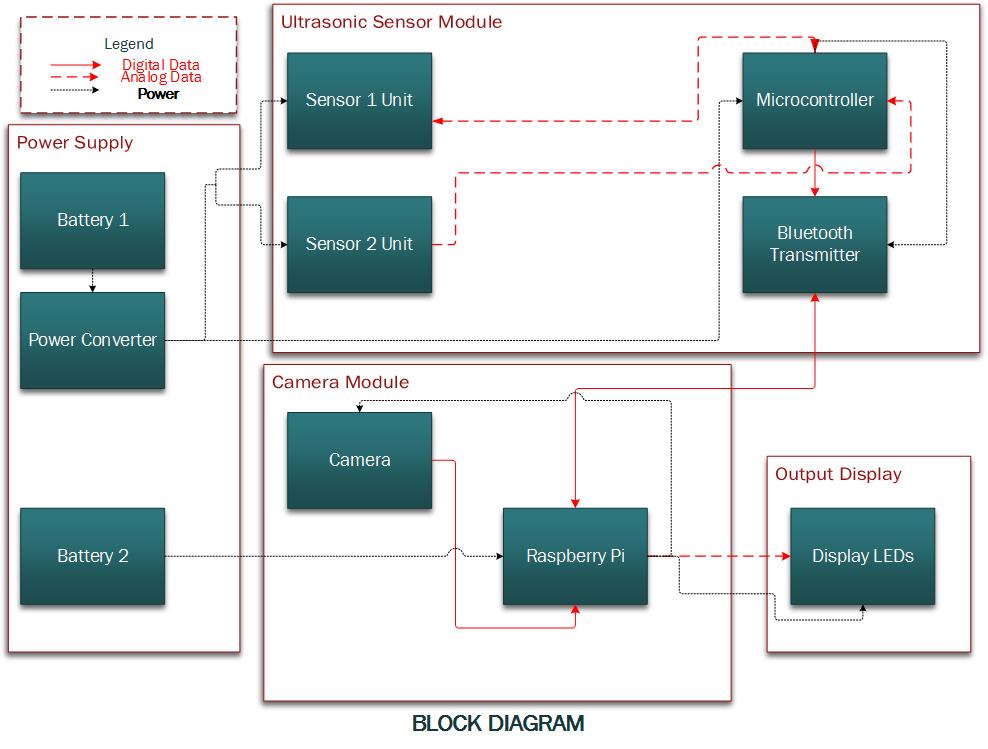 ‹#›
Figure 3: Block diagram
Power Supply
‹#›
Battery
Sensor Module
9V battery
500mAh
~6.5 hours
Camera Module
5V rechargeable power bank
6400 mAh
~2.5 hours
Table 1: Sensor module voltage and current values
‹#›
Table 2: Battery test
‹#›
Requirement: Battery must last at least 45 minutes
Buck Converter
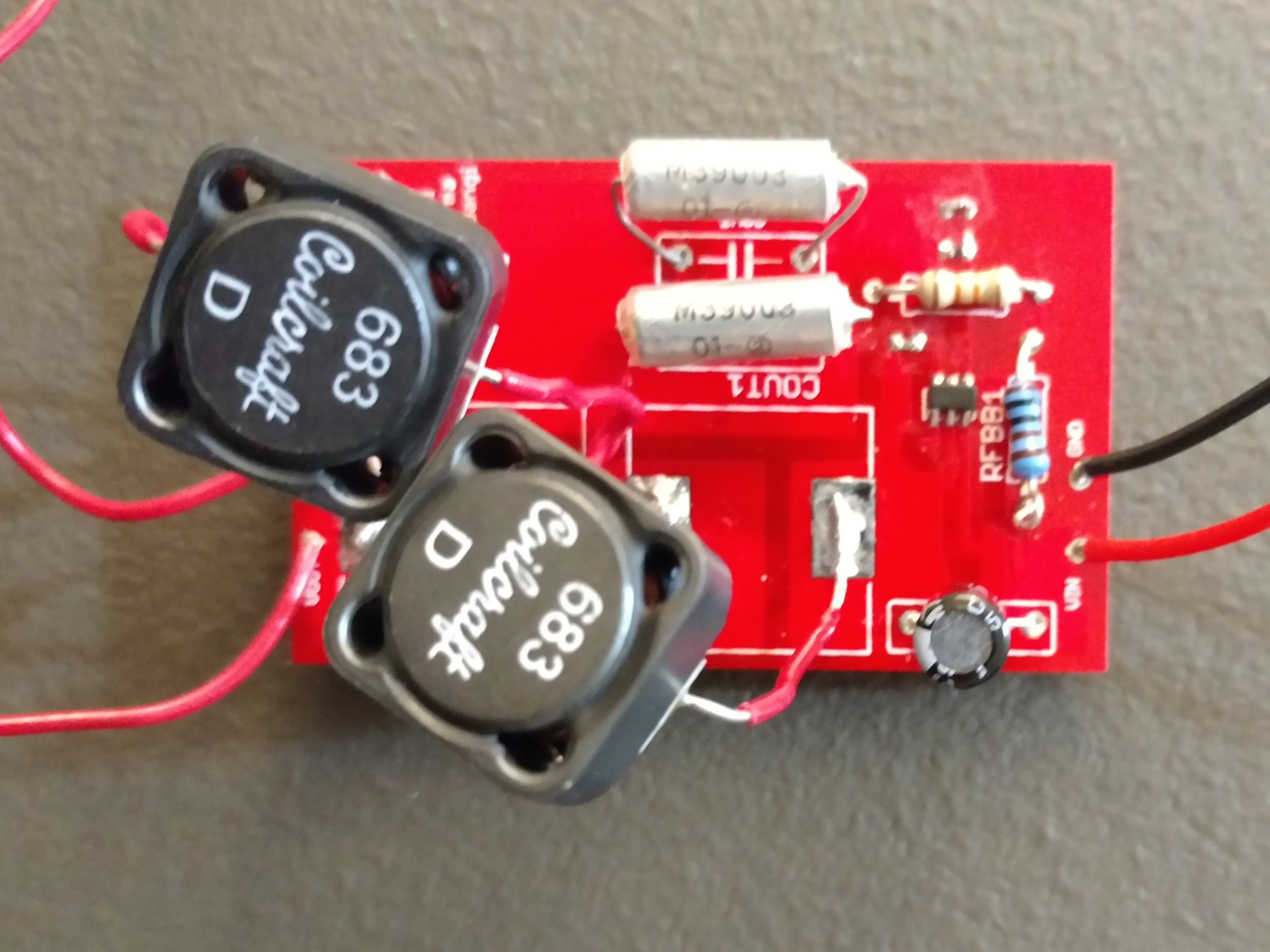 9V → 5V buck converter
±5 voltage ripple% 
Maximum current of 70 mA

All components in sensor module require 5V
Figure 4: Buck converter PCB
‹#›
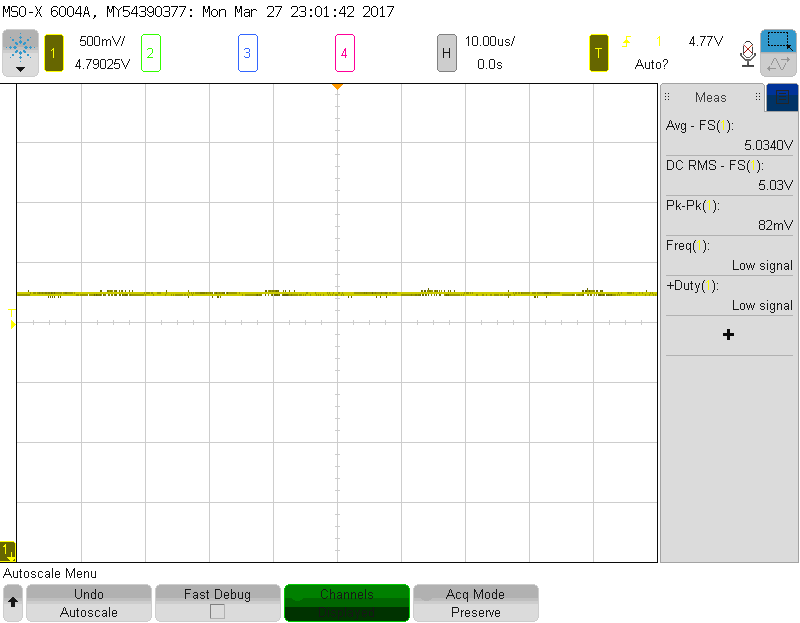 Figure 5: Buck converter output voltage
Requirement: 5V ± 5%, maximum 70 mA
‹#›
Ultrasonic Sensor Module
‹#›
Ultrasonic Sensors
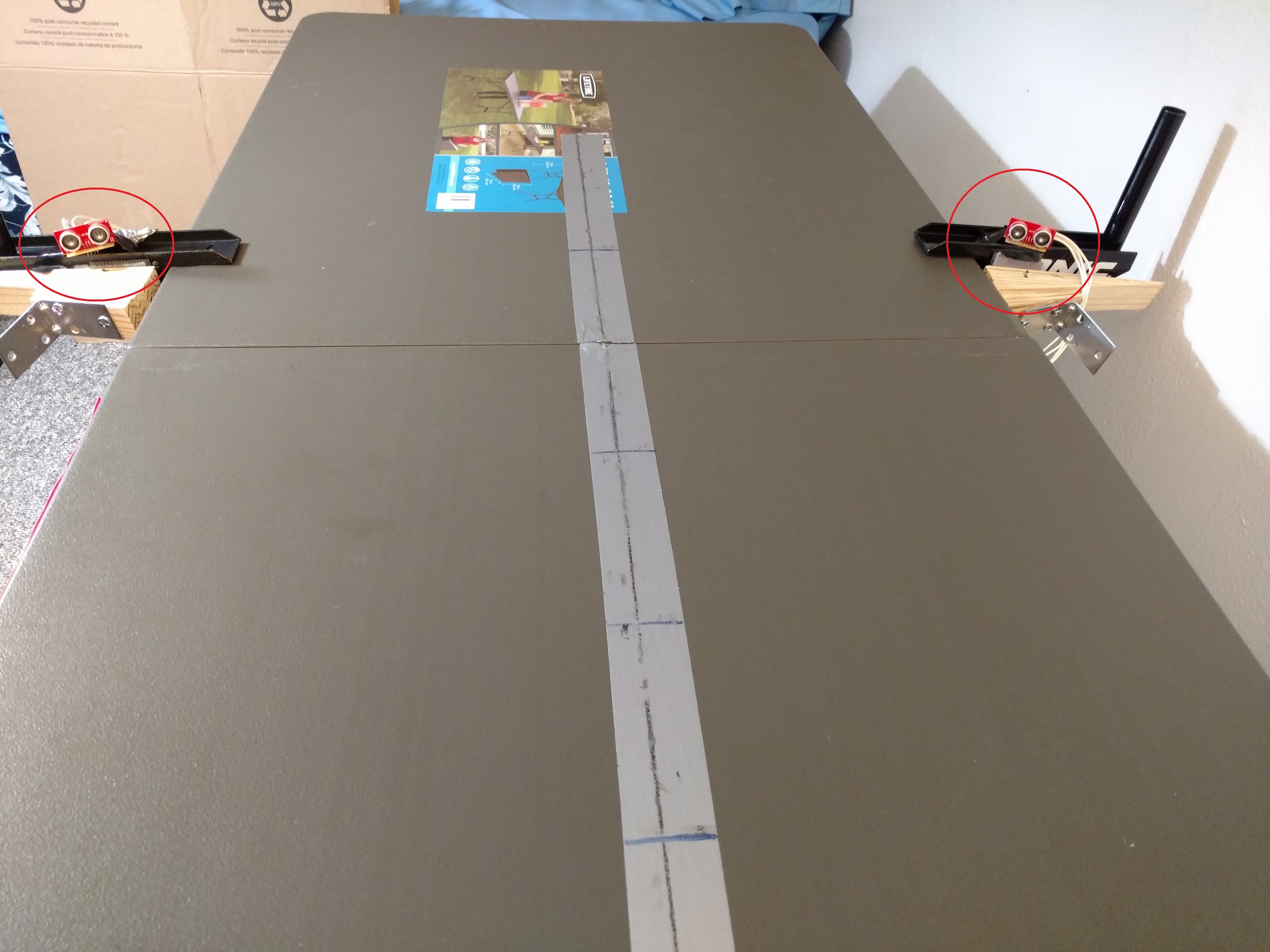 Distance equation:
distance = (time/2) * speed of sound
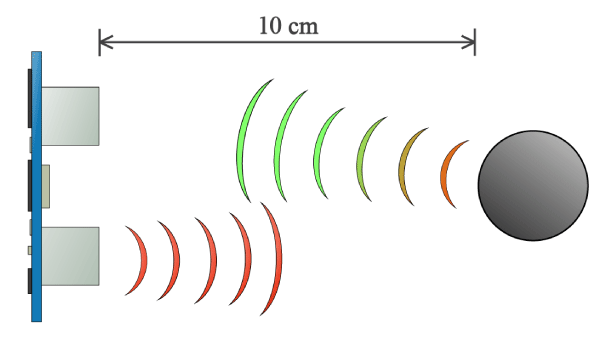 Figure 7: Ultrasonic sensor set-up
Figure 6: Ultrasonic sensor range
‹#›
http://howtomechatronics.com/tutorials/arduino/ultrasonic-sensor-hc-sr04/
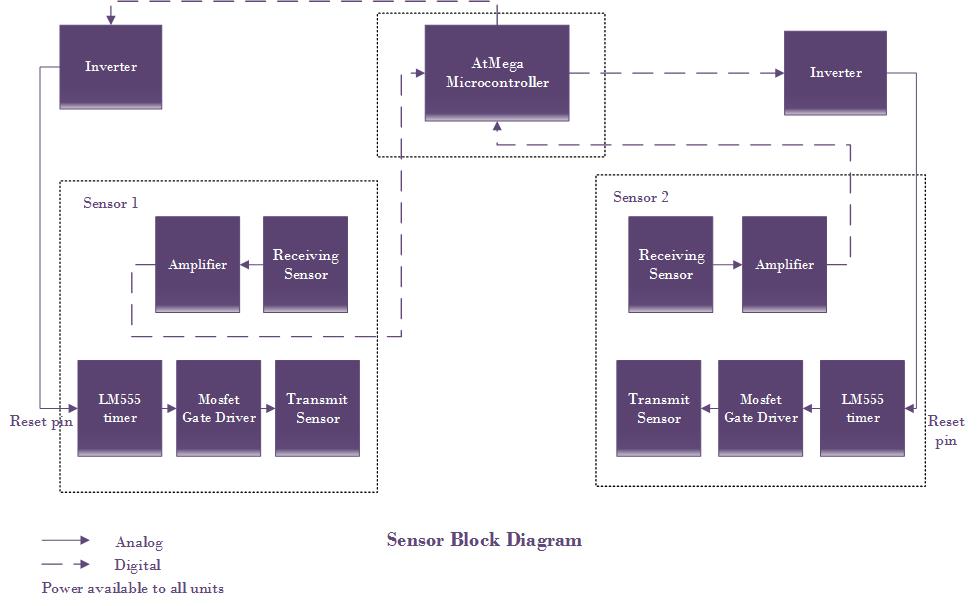 ‹#›
Figure 8: Sensor block diagram
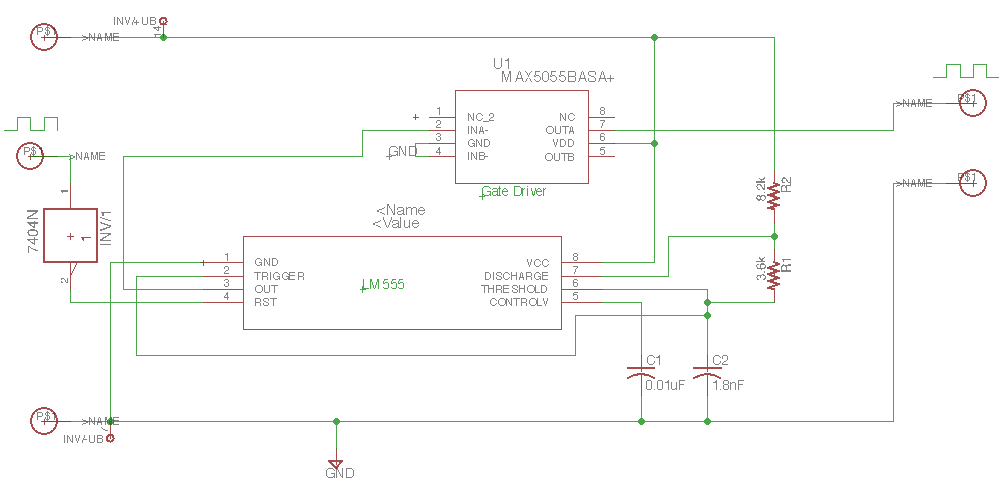 ‹#›
Figure 9: Ultrasonic transmitter circuit schematic
Ultrasonic Module
Astable Multivibrator
Emits a continuous square waveform at 40 KHz
Time period = 25us
fc = (1.44C)/(R2+2R1)
th = 0.693(R1+R2)C
tl = 0.693(R2)C
time period = th+tl = 0.0249 ms

Duty cycle = 60%
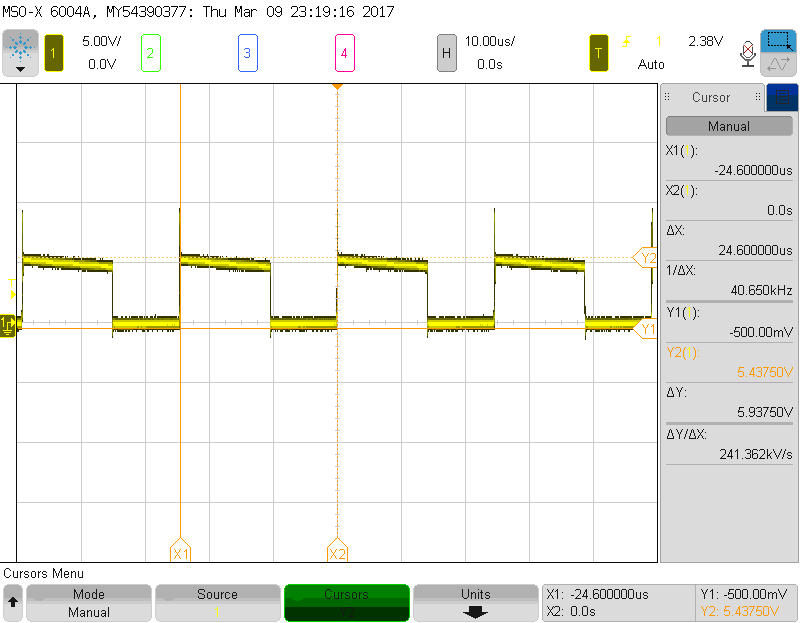 ‹#›
Figure 10: LM555 timer output waveform
AtMega → Low for 100us, High for 17.2ms
Inverter output → Reset pin of LM555 timer
Reset pin is active low. High to reset → LM555 transmits
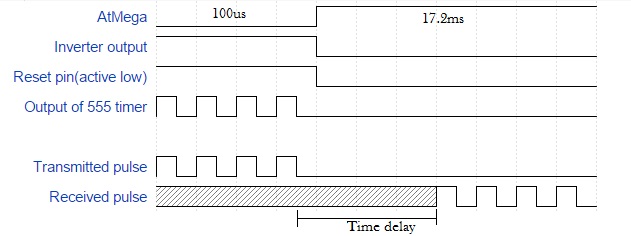 ‹#›
Figure 11: Timing diagram
Ultrasonic module
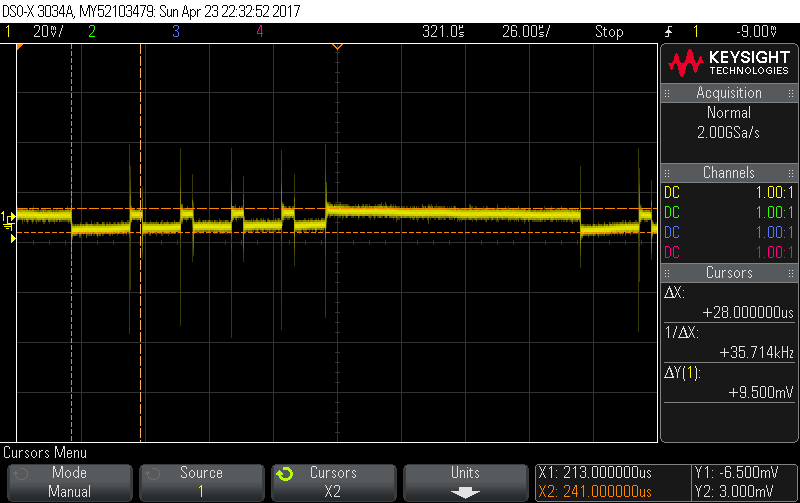 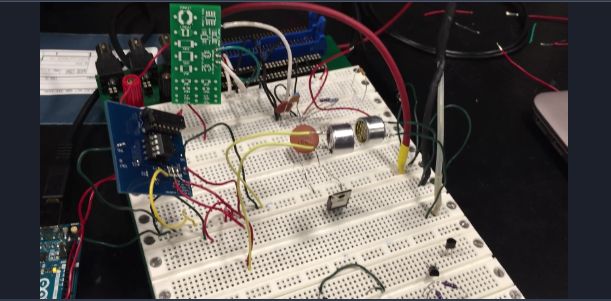 Figure 12: Ultrasonic transmitter-receiver test
Figure 13: Ultrasonic received signal waveform
‹#›
ATmega328p Microcontroller
Provides signal for reset of LM555 timer
“LOW” - 100 us
“HIGH” - 17.2 ms
Receives sensor readings
Continuously takes in sensor readings
Determines which sensor ball was closer to
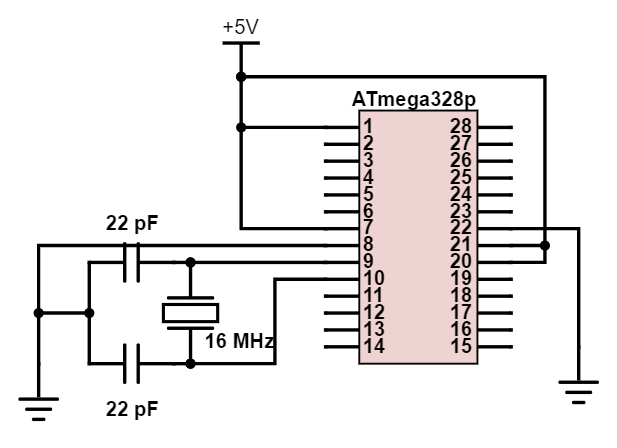 Figure 14: ATmega circuit schematic
‹#›
Bluetooth Transmitter (HC-05)
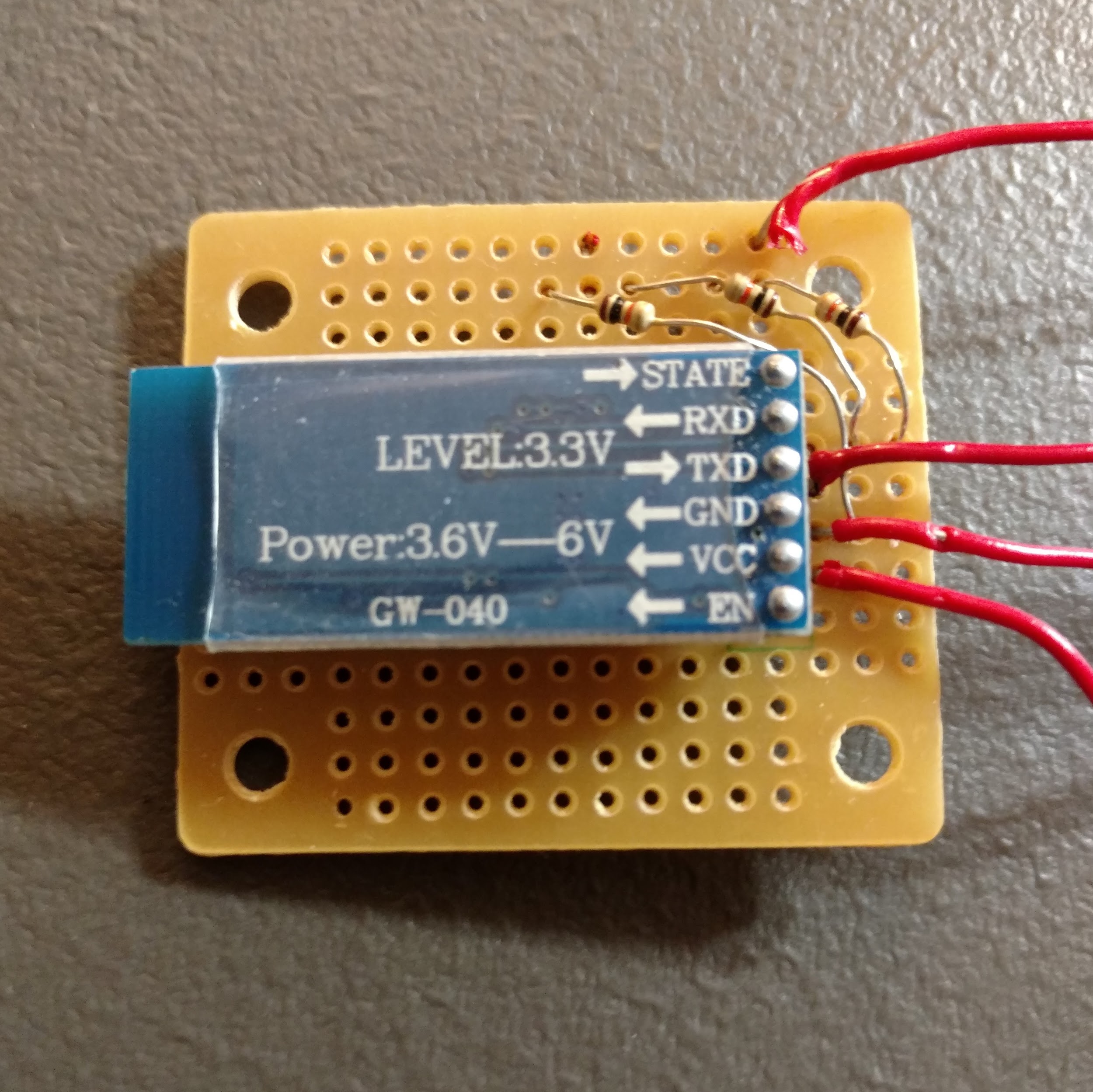 Sends data from the ATmega to the Raspberry Pi
Provides communication at least 12 feet away
Figure 15: BlueTooth perf board
‹#›
Camera Module
‹#›
Camera
640x480 pixels, 90 frames per second
Based on experimental results from a 30 frames per second GoPro
Calculations: 
𝑓 = 𝑟 ∗ 𝑐 ∗ 𝑝 ∗ 𝑥 
𝑓 = 60∗3∗(640∗480)∗5 = 524.16[𝑀𝐻𝑧] 
 𝑓 = 90∗3∗(640∗480)∗5 = 786.24[𝑀𝐻𝑧] 

f = clock frequency						 c = number of channels 					x = computation complexity				p = number of pixels						 r = frame rate
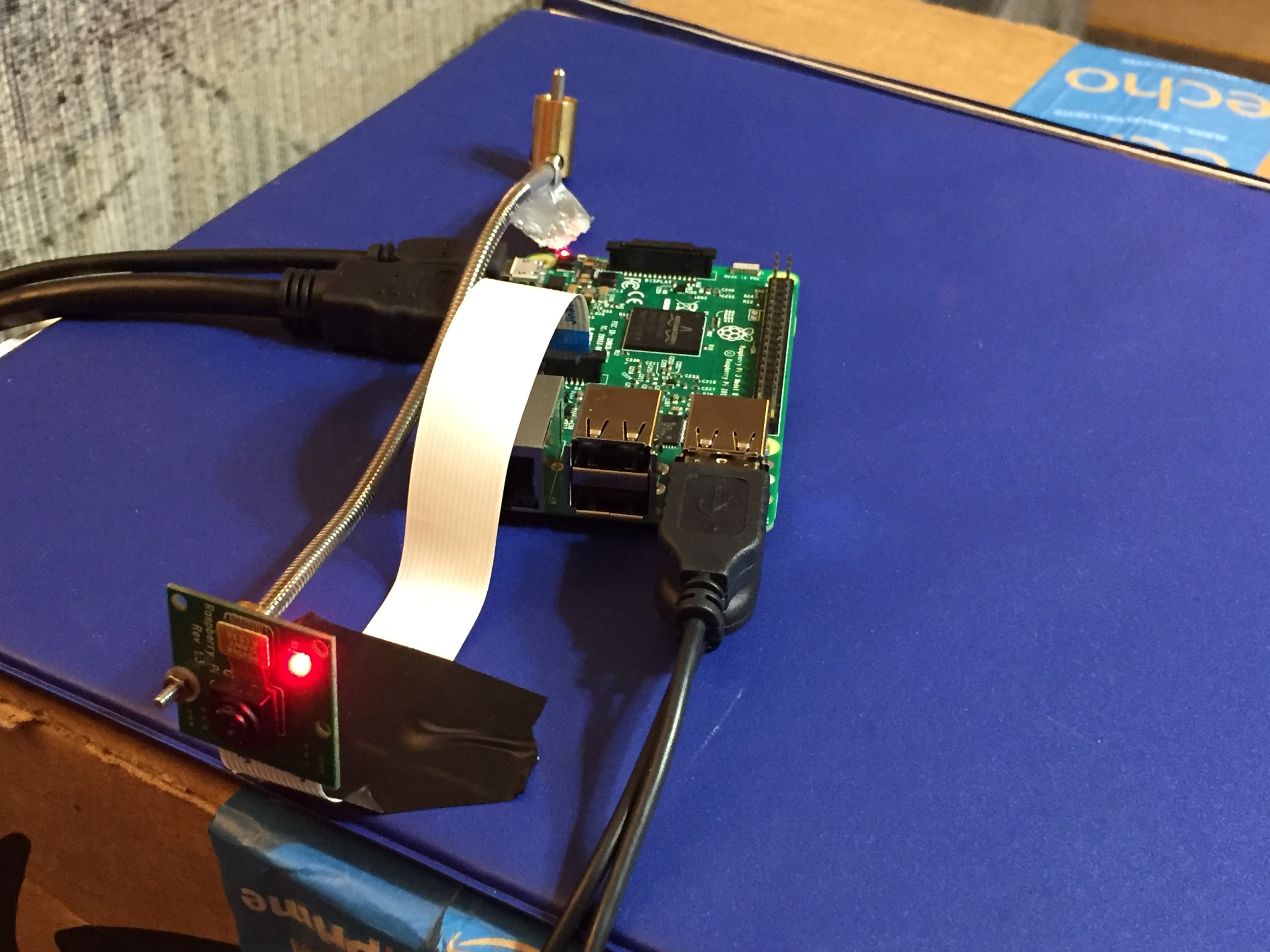 Figure 16: Camera module
‹#›
Raspberry Pi Microcontroller
Object tracking (ball and table)
Bluetooth communication with ATMega
Interface with Output Display
‹#›
Raspberry Pi Microcontroller
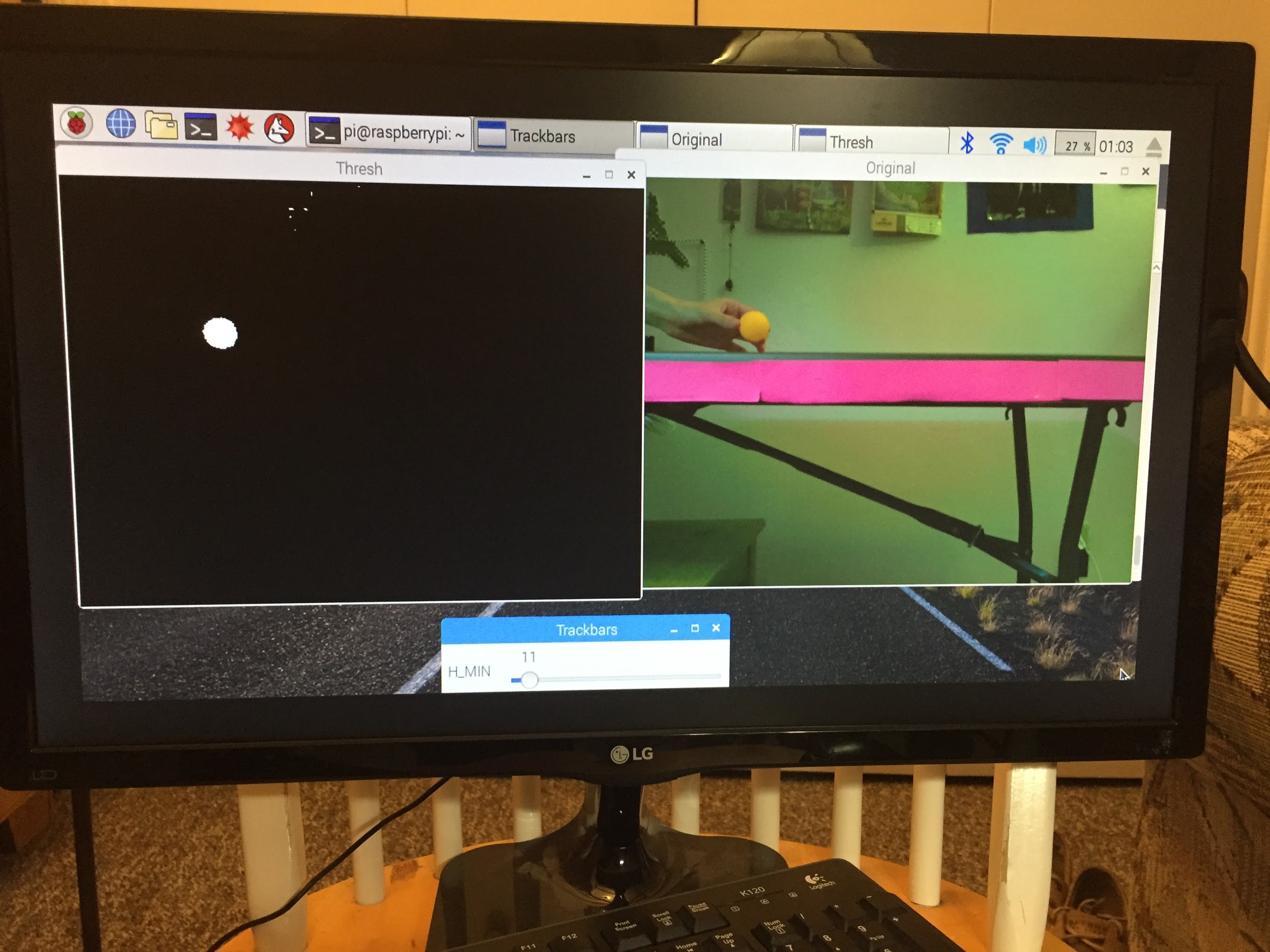 ‹#›
Figure 17: Threshold determination
Raspberry Pi Microcontroller
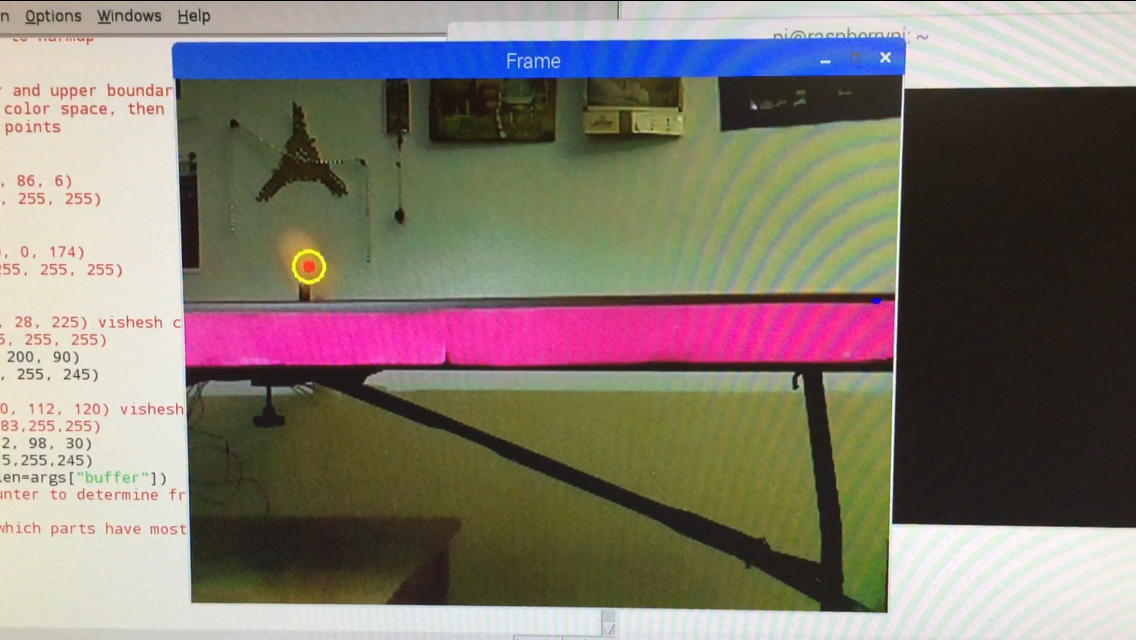 Ball and table tracking
‹#›
Figure 18: Ball tracking
Output Display
‹#›
Output Display
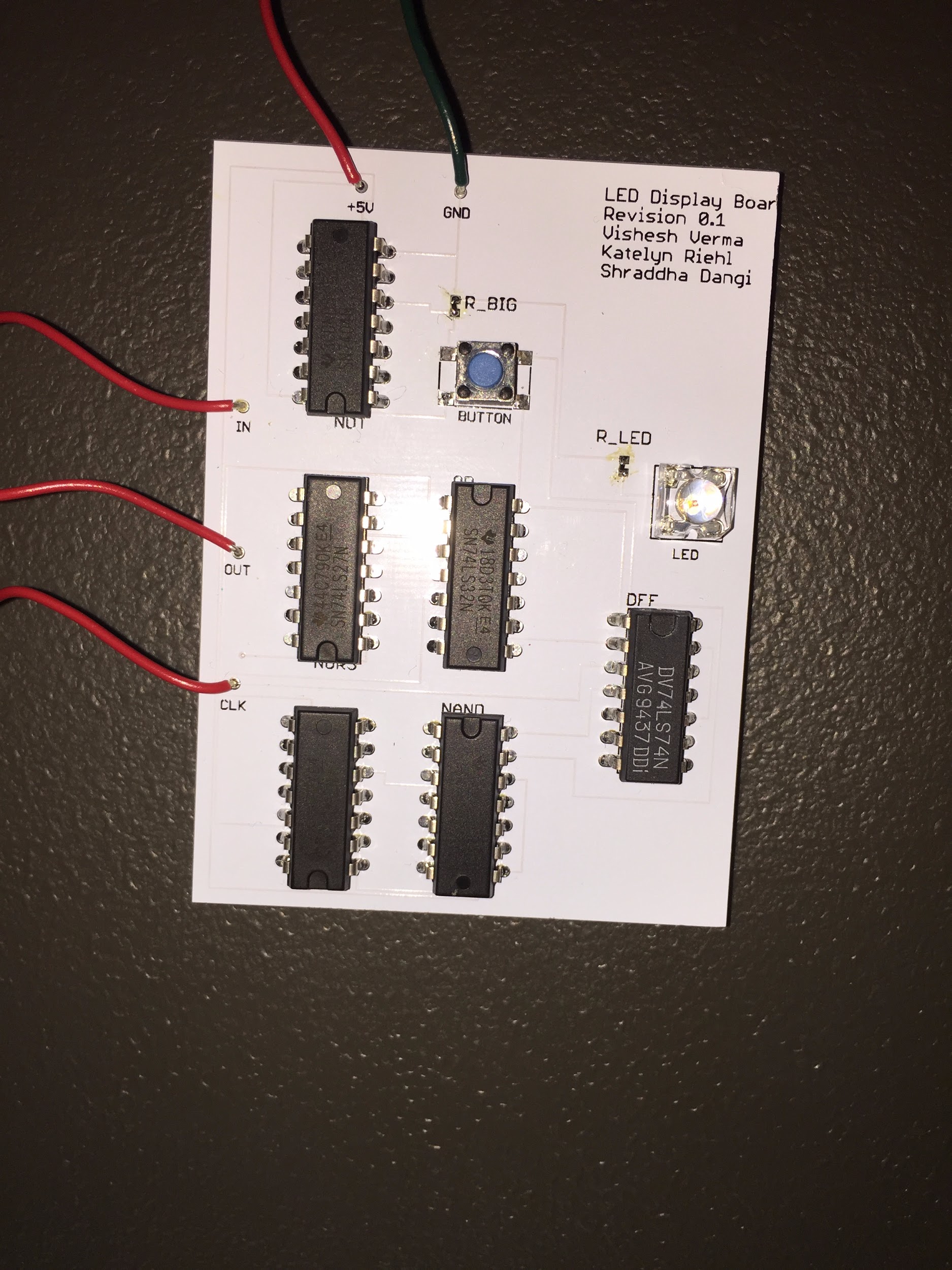 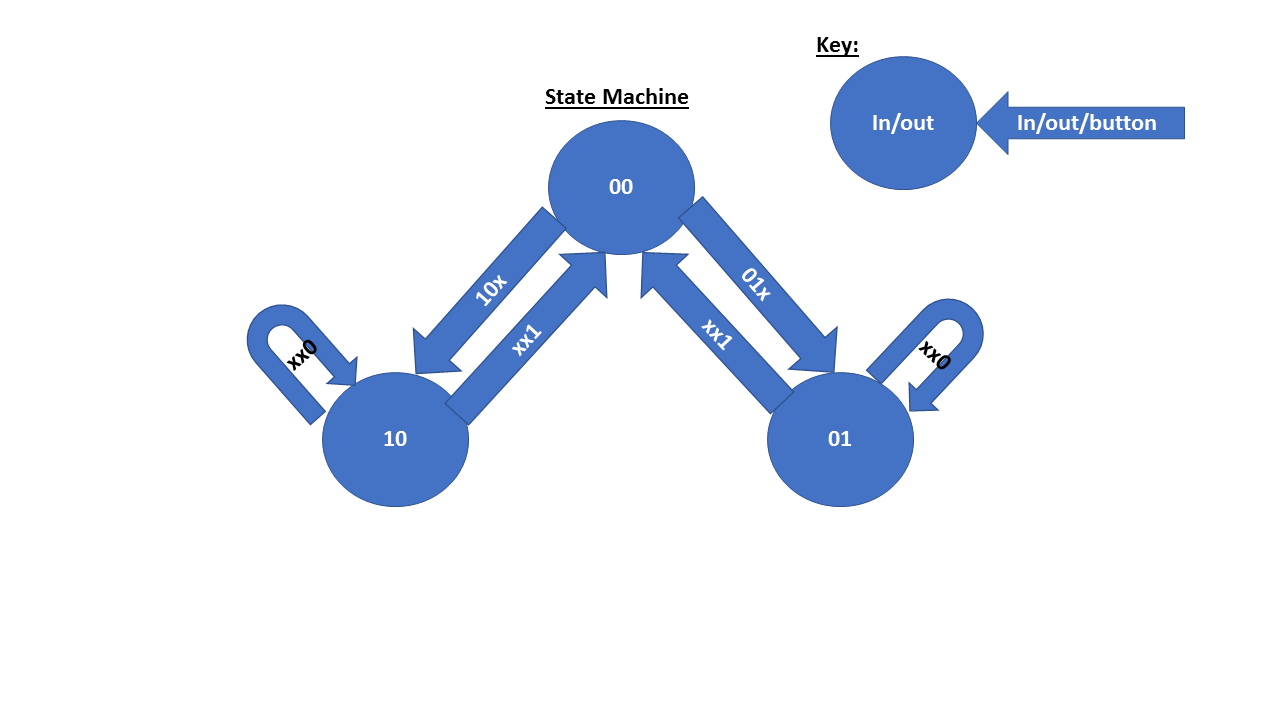 Figure 19: Output display state diagram
‹#›
Figure 20: Output display PCB
Future Work
Correct Output Display state machine
Improve camera frame rate
Amplify received signal to level appropriate for Arduino
Perform the final integration of the sensor module with the rest of the system
Verify modules work together as intended for the design
‹#›
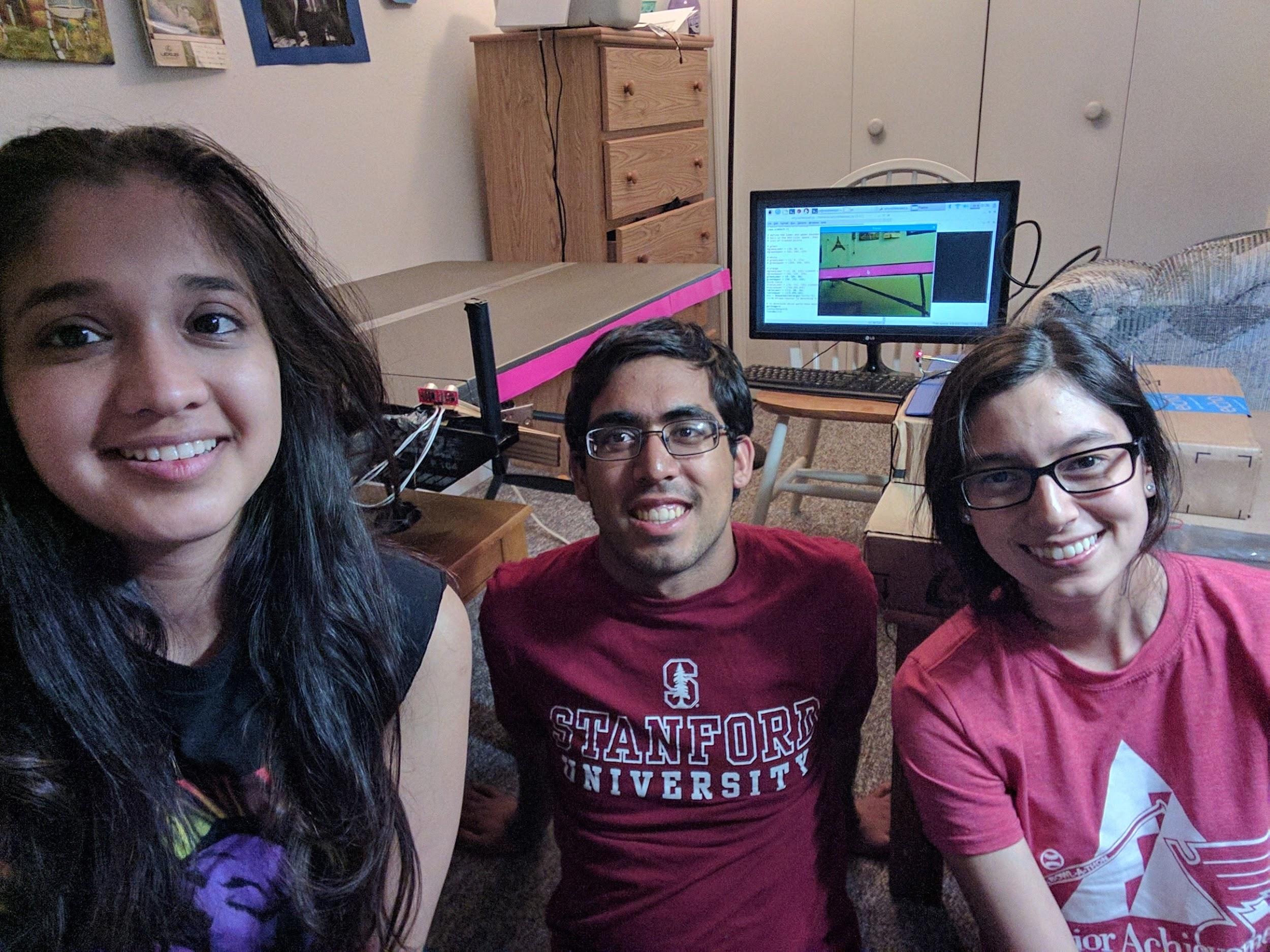 Thank you!
Questions?
‹#›
Appendix
Why two readings?
Multipath
Interference
Explain astable multivibrator
Explain high level mosfet driver
How will we use arduino?
Current rating sensor
Why is the graph sloping downward for 555
‹#›
Astable Multivibrator
Output continuously cycles on and off acting as an oscillator
Capacitor charges from 0 → ⅔ Vcc
Output pin on
Capacitor discharges to ⅓ Vcc
Output pin off
Recharges to ⅔ Vcc
Output pin on
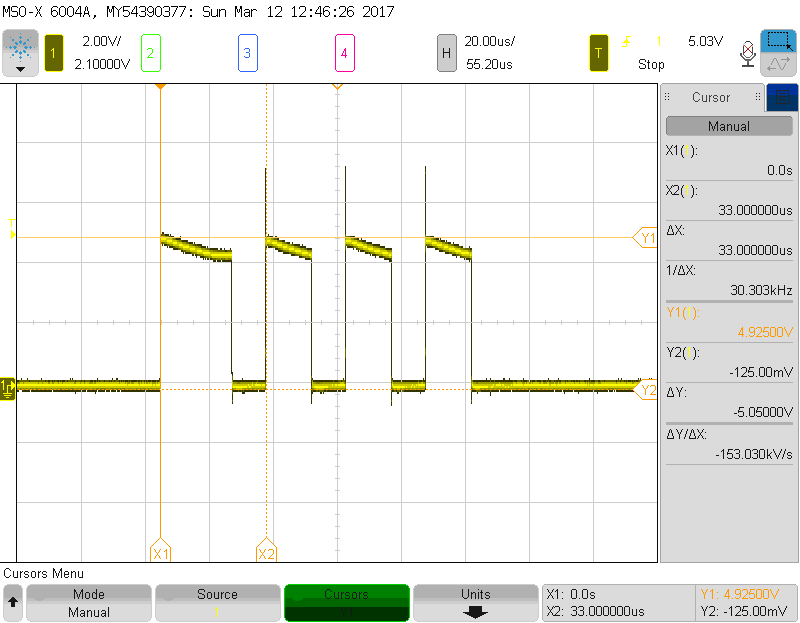 ‹#›
Sensor Ratings
Voltage: 30 Vrms
Capacitance: 2100 ±10% pF
Frequency: 40,000  ±1,000 Hz
Directivity: 70°
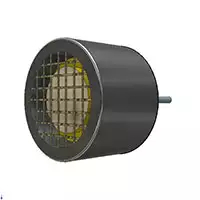 https://www.digikey.com/product-detail/en/pui-audio-inc/UR-1240K-TT-R/668-1546-ND/6071958
‹#›
Ping Sensor Ratings
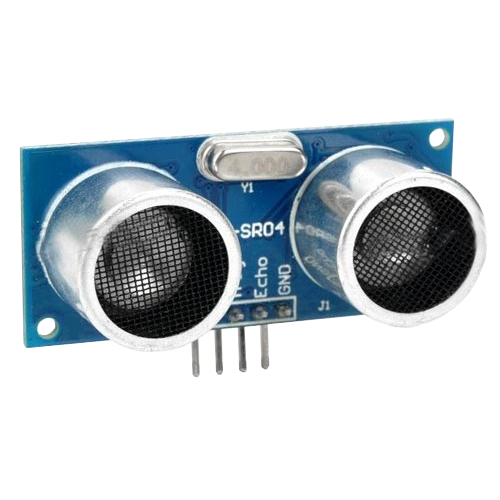 Voltage: 5V dc
Current: 15 mA
Frequency: 40 kHz
Range: 2 cm - 400 cm
Measuring angle: 15°
Accuracy:within 3 mm
https://www.robocore.net/upload/lojavirtual/620_1_H.png
‹#›
Capacitive Coupling
Can occur when energy is coupled from one wire to another if close
Solutions
Separate wires as much as possible
True ground if possible
‹#›
𝑀 = 𝑐 ∗ 𝑝 
𝑀 = 3 ∗ (640 ∗ 480) = 921,600𝐵𝑦𝑡𝑒𝑠
‹#›
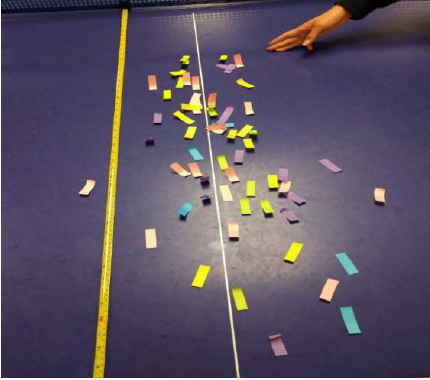 ‹#›